Life Sciences Application and Research Center
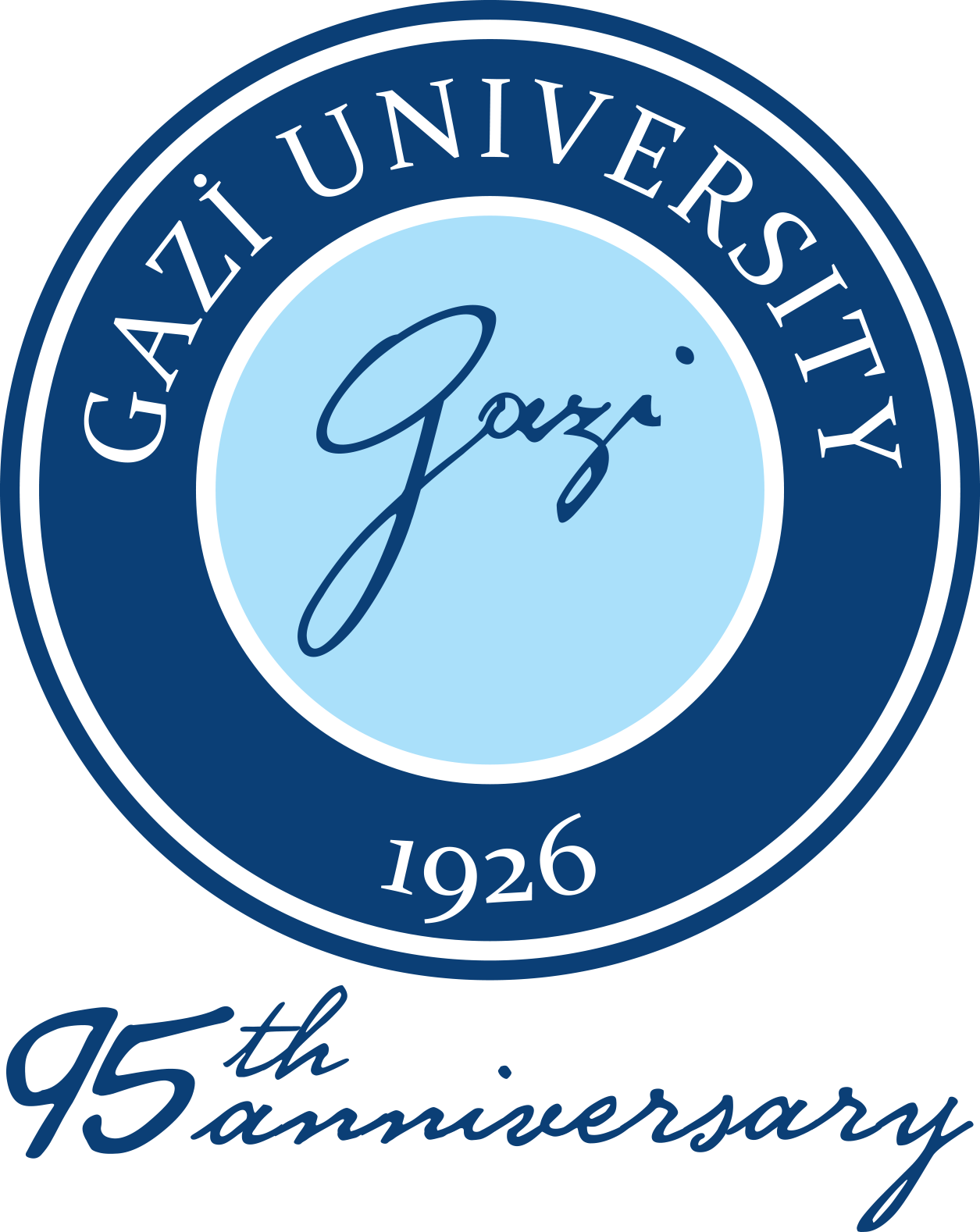 June 8.2021 Tuesday

16.00 - 17.00 
Essen

17.00 - 18.00  Ankara

ZOOM 
MEETING
INTERNATIONAL SEMINARS ON HEALTH SCIENCE
"How Cells Sense and Adapt to Oxygen Sensitivity"
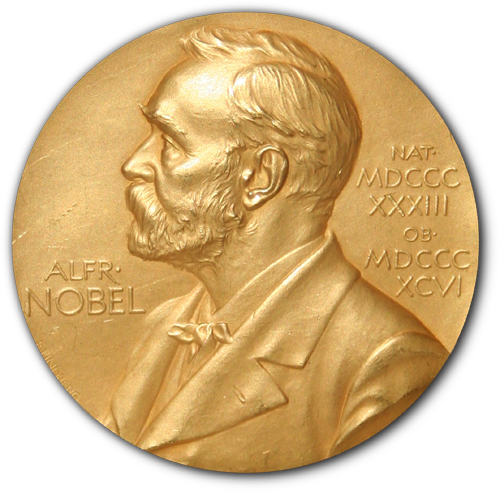 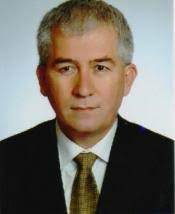 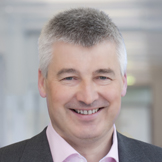 Nobel Prize in Physiology 
or Medicine 2019
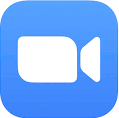 Speaker
Prof. Dr. Joachim Fandrey, M.D. 
Professor of Physiology
Institute of Physiolog
Medical Faculty - Vice Dean 
University of Duisburg-Essen
Moderator
Prof. Dr. Orhan Canbolat, M.D.
Biochemistry Department Medical Faculty Gazi University,  
Life Sciences Application  and 
Research Center - Director
MEETING ID: 954 4422 3105 
PASSWORD: Gazi1926